Manual para la Sustanciación de Recursos de Revisión en Materia de Datos Personales
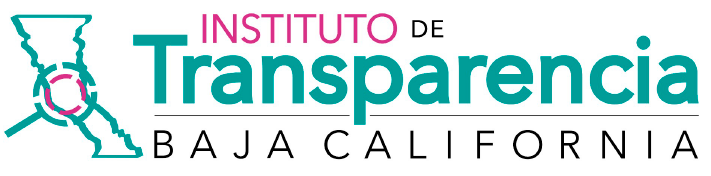 Presentación
Este manual corresponde a un documento explicativo dirigido tanto a los ciudadanos titulares de la información como a los sujetos obligados -Responsables del Tratamiento de datos personales-, con el fin de ser una guía para la tramitación del mecanismo que tutela el derecho a la protección de datos personales. Documento en el cual se presenta un contenido visual, en el que se ofrecen explicaciones gráficas, haciendo énfasis a los plazos y etapas del procedimiento respectivo, ofreciendo para su efecto diversos supuestos y la manera en que deben sustanciarse cada etapa del recurso de revisión en materia de protección datos personales. Asimismo, en dicho manual se evita el manejo de un lenguaje técnico-jurídico, procurando el uso de lenguaje ciudadano, facilitando así su consulta. Considerando que dicho documento, será de gran ayuda tanto para los ciudadanos titulares de la información como para los Sujetos Obligados al tramitar dichos mecanismos que permitan proteger los datos personales que se recaban en virtud de las funciones legales de estos últimos.
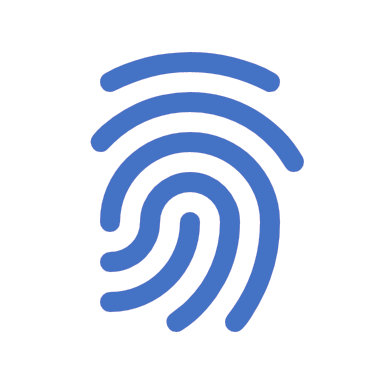 Recurso de Revisión
El particular cuenta con 15 días (a partir de la notificación de la respuesta o vencimiento de plazo para su notificación) art 54  LPDP posesión SO Edo BC
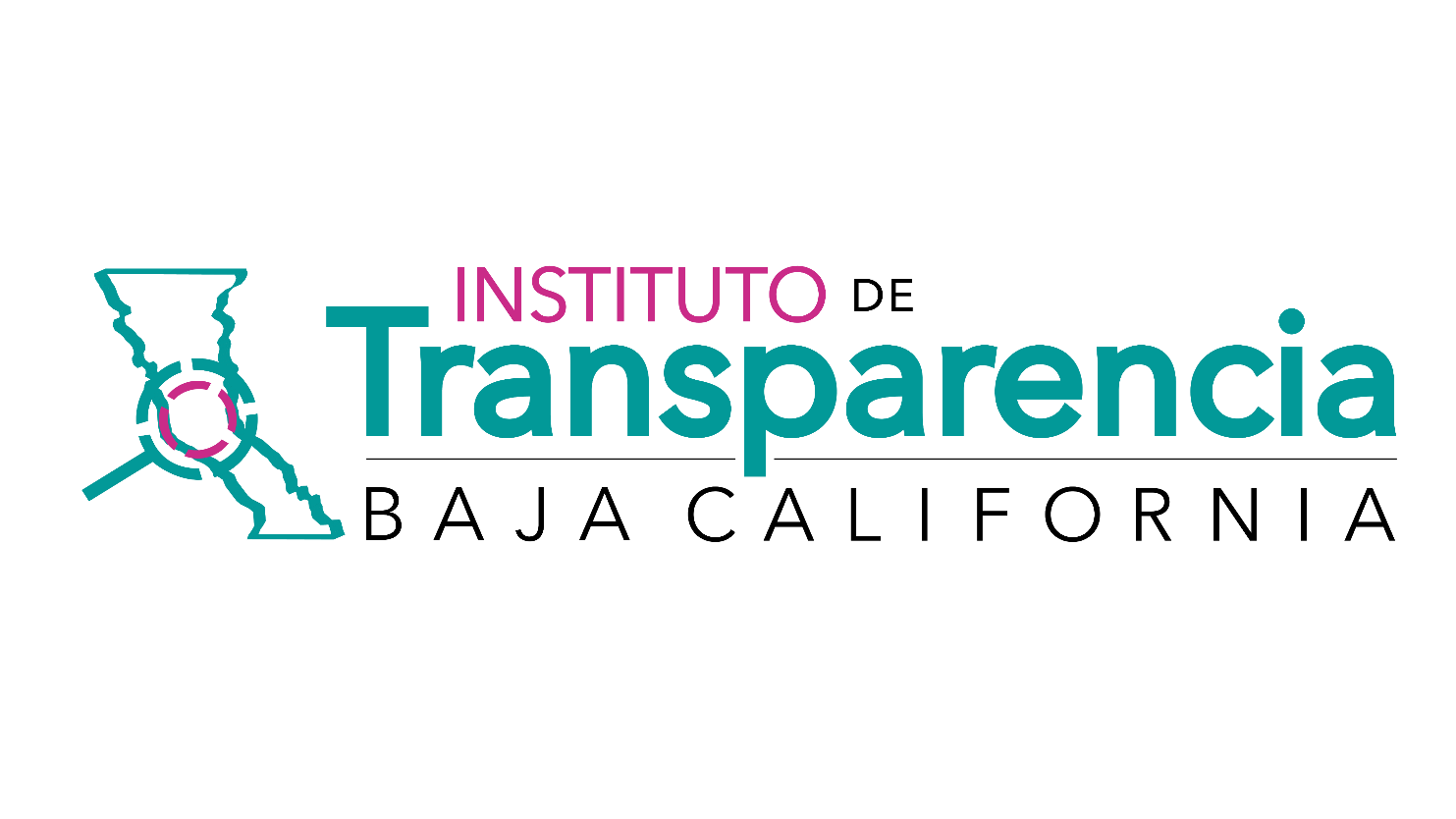 Prevención
5 días art 61  LPDP posesión SO Edo BC si en el escrito de interposición no cumple requerimiento previstos en art 56 LPDP posesión SO Edo BC
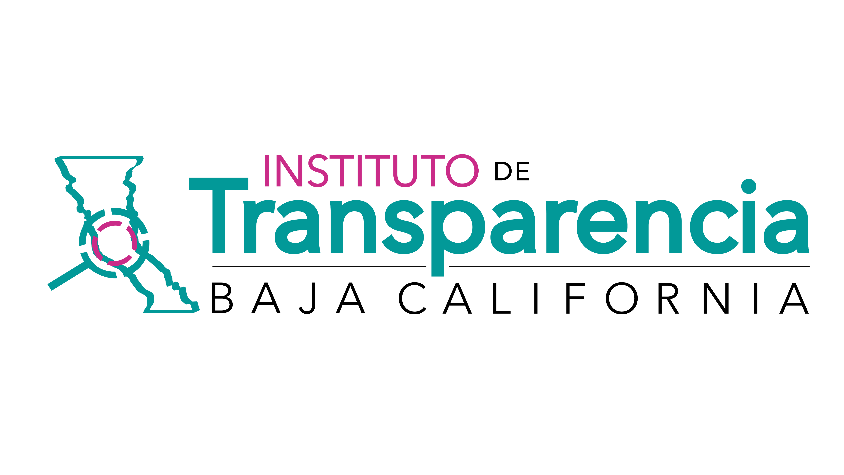 Art 61 y 63 párrafo segundo LPDP posesión SO Edo BC
Desechamiento
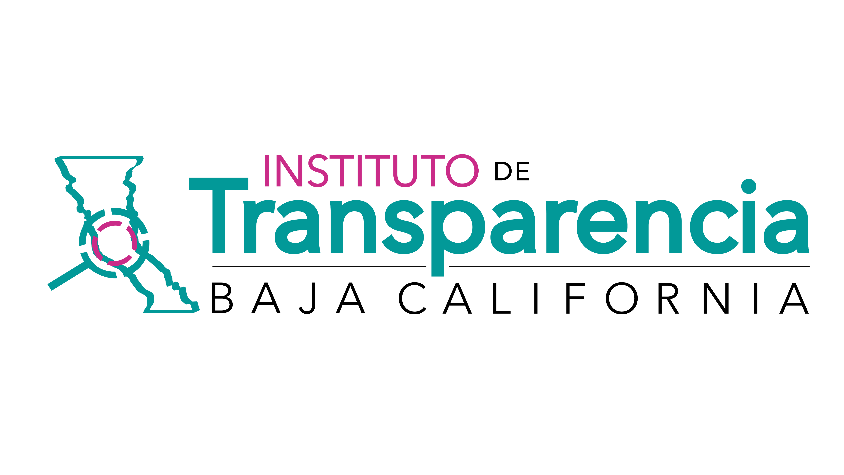 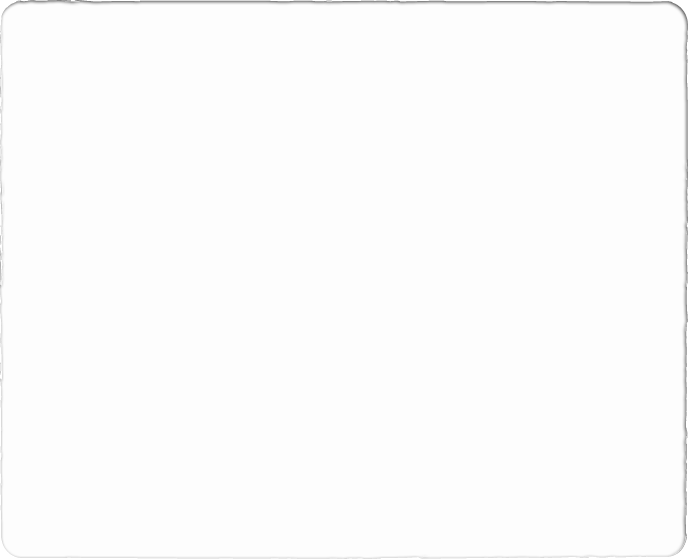 Admisión
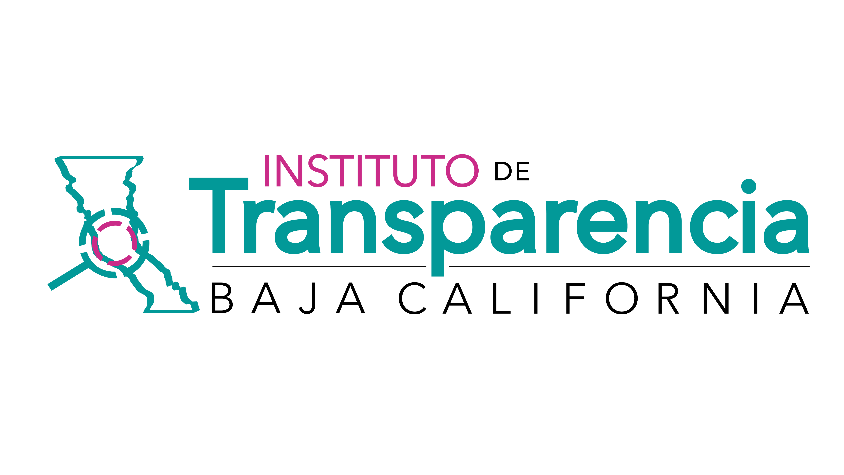 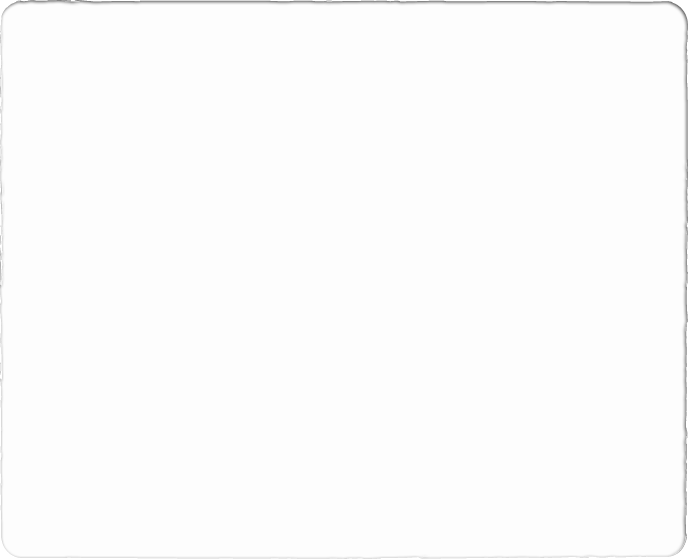 Procedimiento Conciliatorio
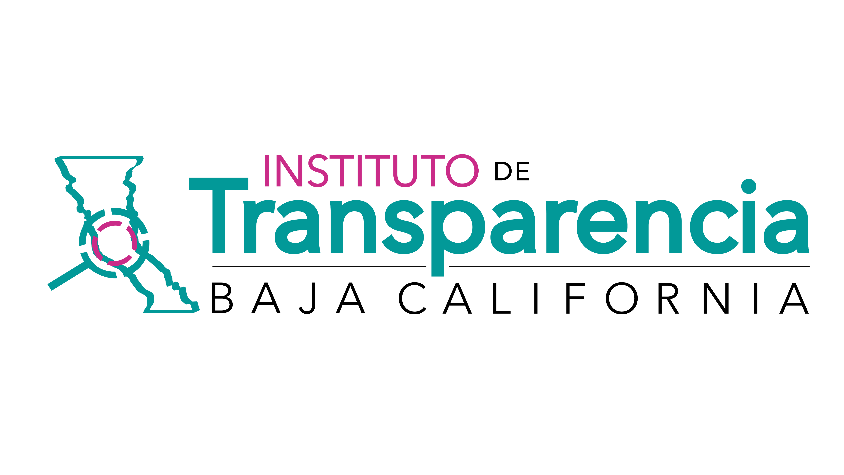 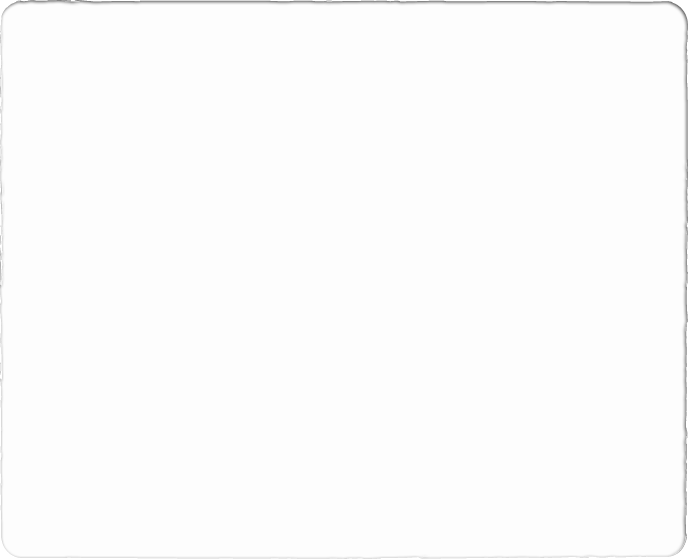 Ausencia de las partes en la ConciliaciónArt. 58 LPDPPSOBC
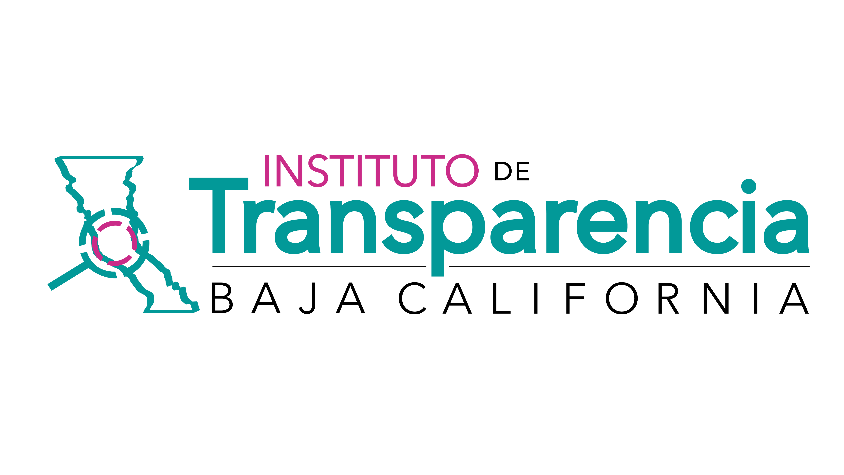 Continuación del Recurso
A falta de voluntad de conciliar de las partes se contaran 9 días para requerir contestación (art 257 CPCBC de aplicación supletoria)
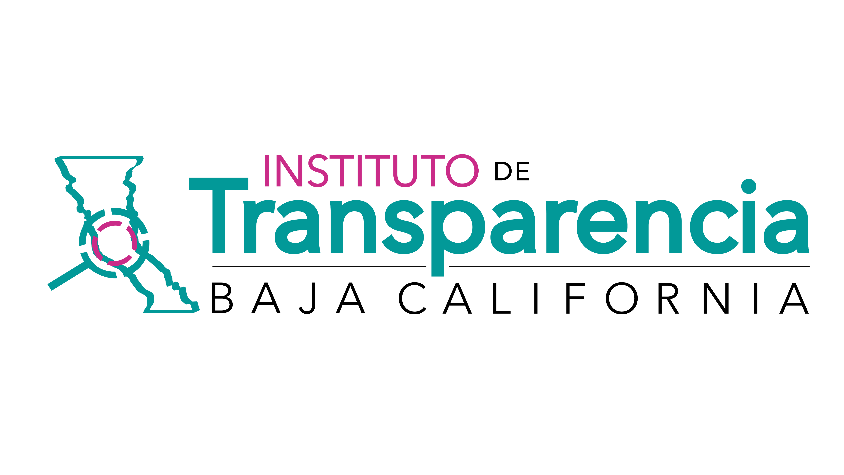 Contestación del S.O.
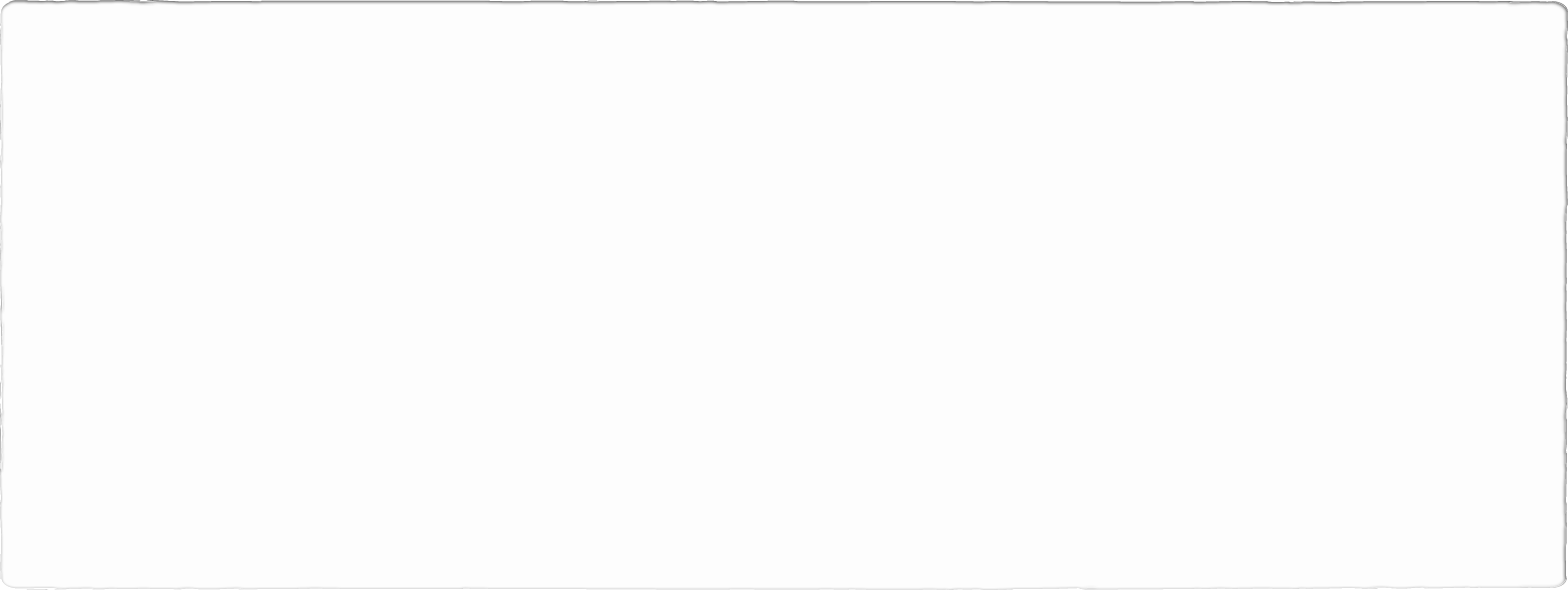 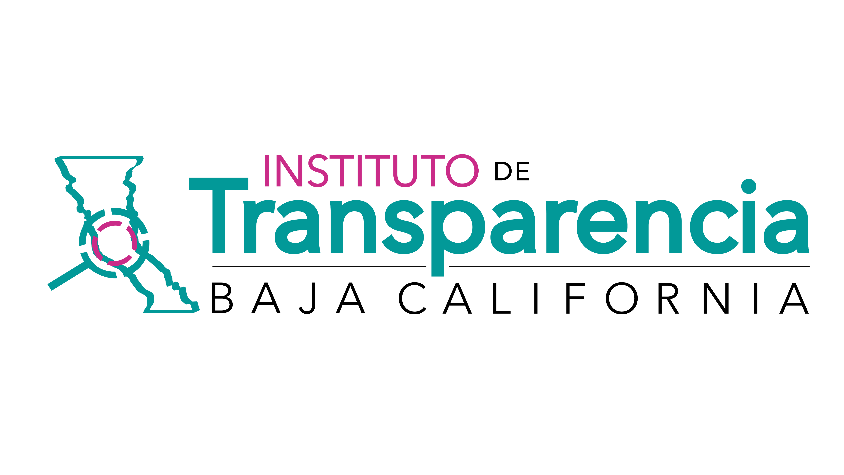 Periodo Probatorio
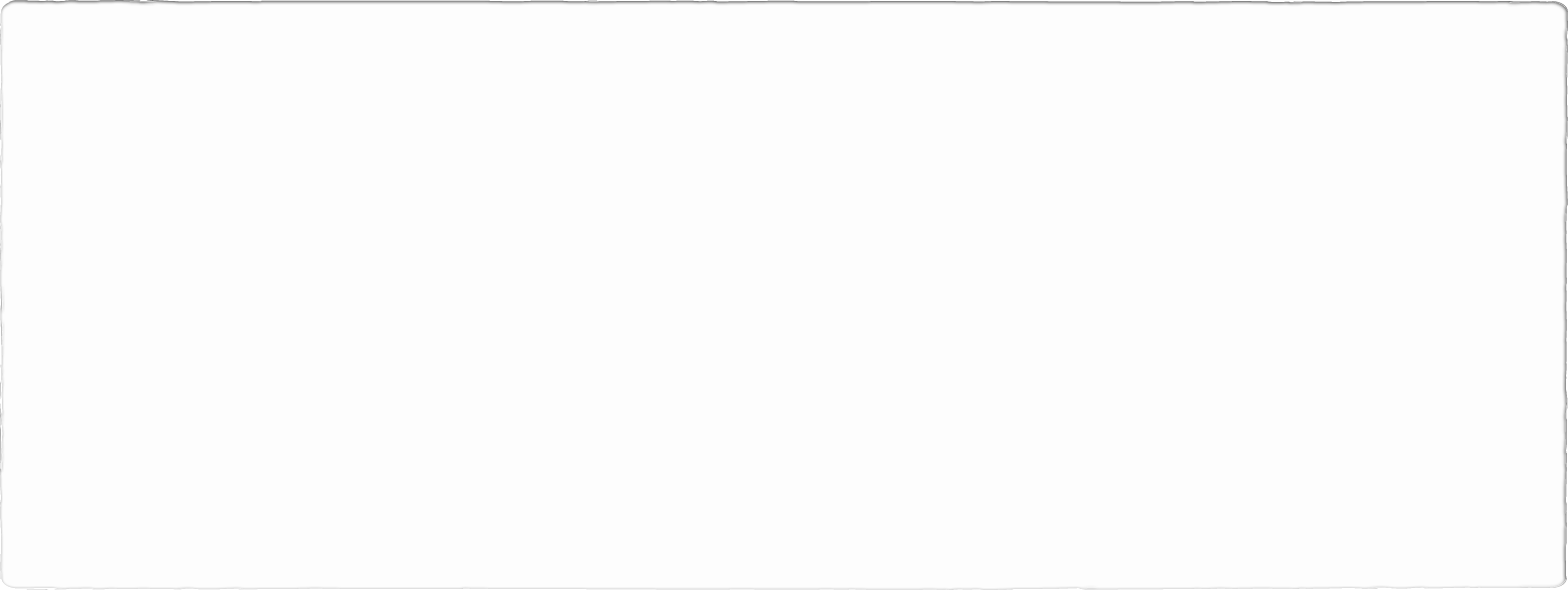 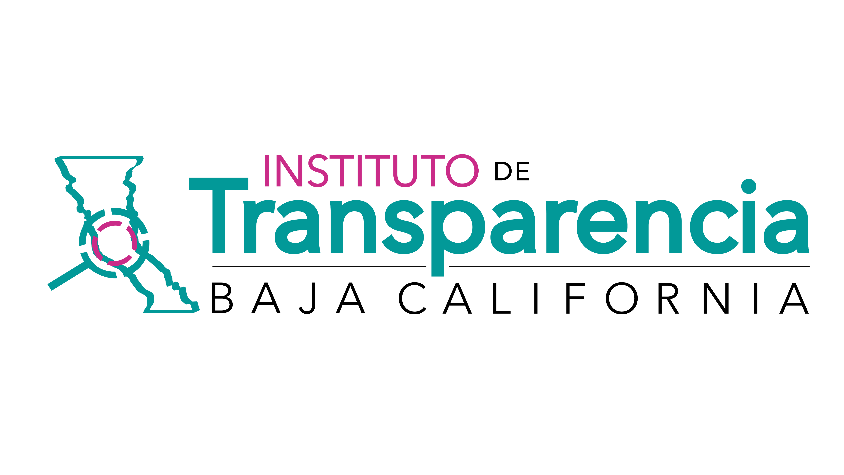 Pruebas a ofrecer
I. La documental pública;

II. La documental privada;

III. La inspección;

IV. La pericial;

V. La testimonial;

VI. La confesional, excepto tratándose de autoridades;

VII. Las imágenes fotográficas, páginas electrónicas, escritos y demás elementos aportados por la ciencia y tecnología, y

VIII. La presuncional legal y humana.
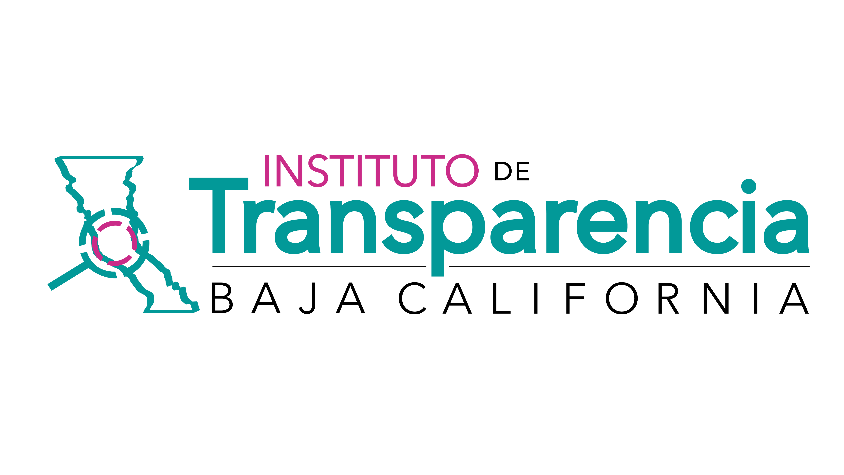 Periodo probatorio
30 días (Al día siguiente de que se notifique el auto de admisión se abre por ministerio de la ley el término probatorio de treinta días improrrogables. Art 296 CPCBC)
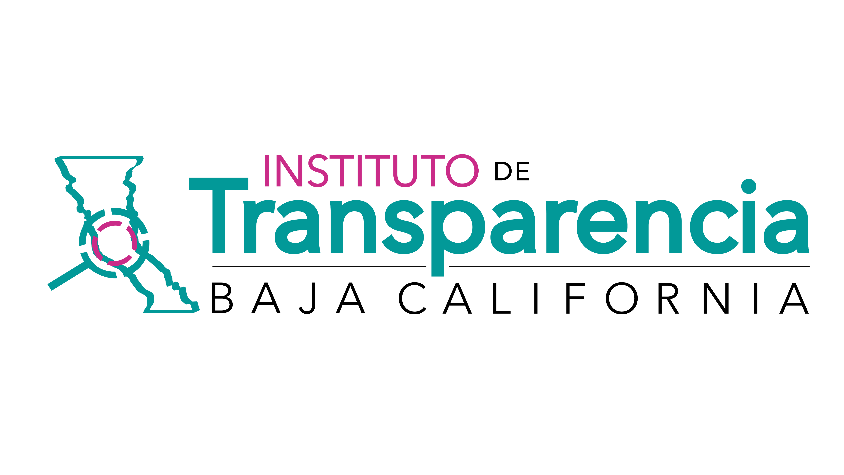 Alegatos
5 días (Concluida la recepción en la forma escrita de las pruebas ofrecidas, tendrán las partes cinco días comunes para alegar Art. 419 CPCBC)
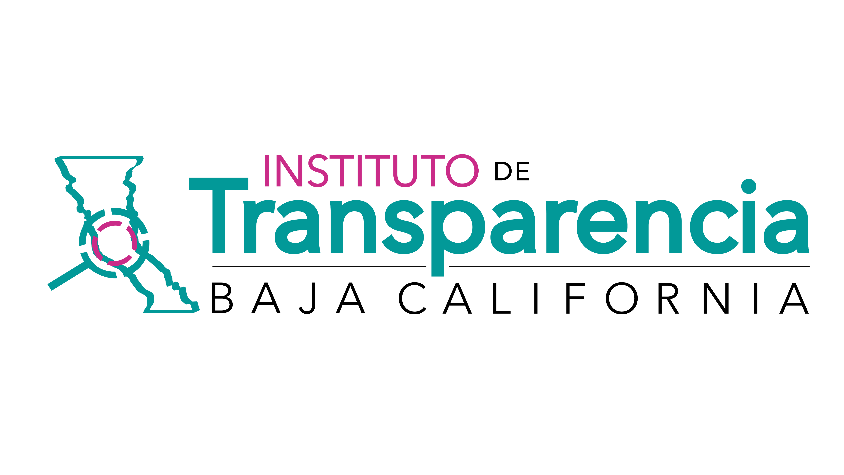 Cierre y Resolución
8 días (Pasado que sea el término para alegar, serán citadas las partes para sentencia, que se pronunciará dentro de ocho días art. 419 párrafo segundo CPCBC)
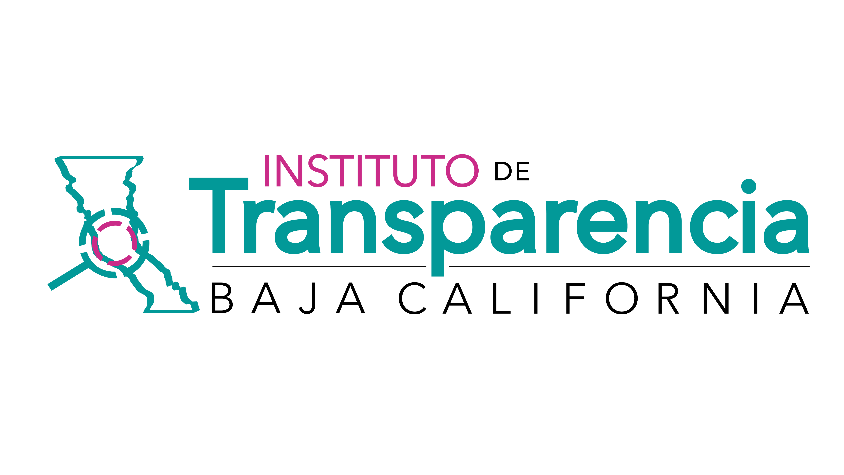 Facultad de Atracción
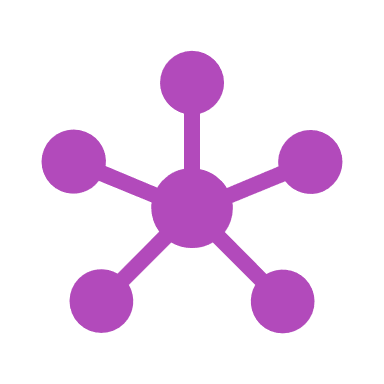 3 días (S.O. ITAIP BC notificar al INAI, en un plazo que no excederá de tres días, a partir de que sea interpuesto el recurso. Art 131 LGPDP posesión SO)

5 días (Cuando la petición de atracción sea formulada por el Itaip BC, éste contará con un plazo no mayor a cinco días, salvo lo dispuesto en el último párrafo del artículo 105 de esta Ley, para solicitar al Instituto que analice y, en su caso, ejerza la facultad de atracción sobre el asunto puesto a su consideración.
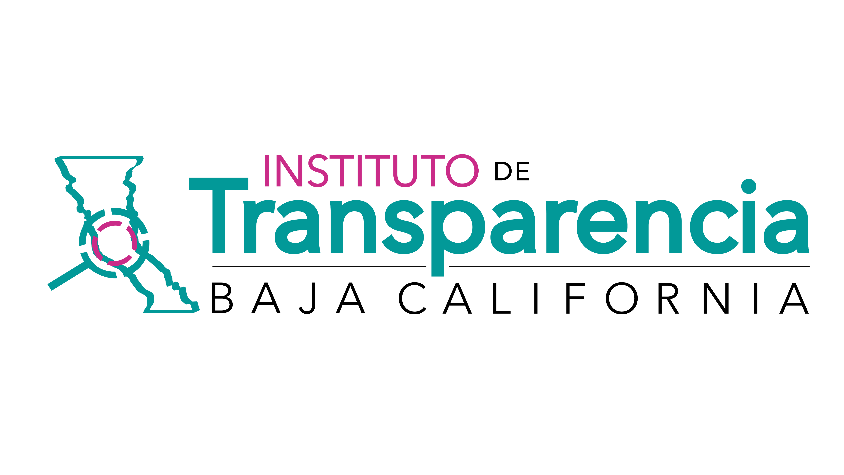 Notificar Resolución
3 días (Art 65 LPDP posesión SO Edo BC)
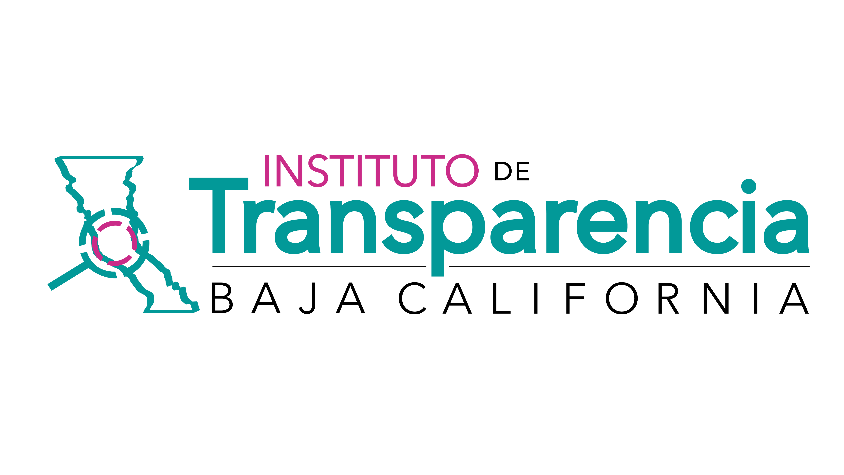 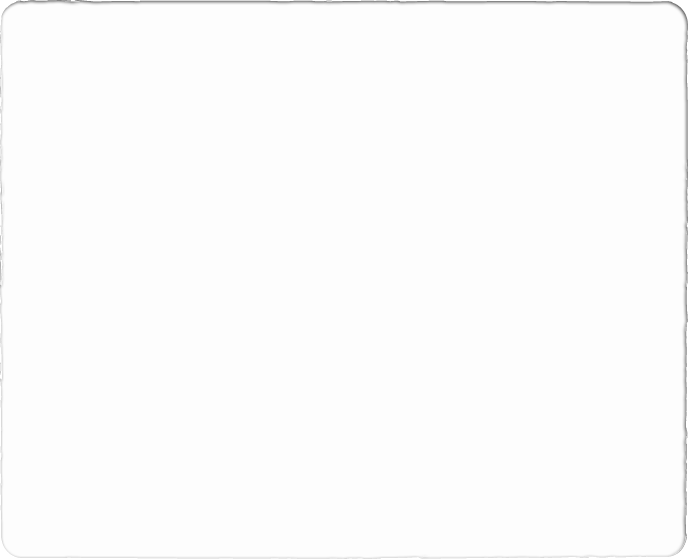 Aclaración de la Resolución
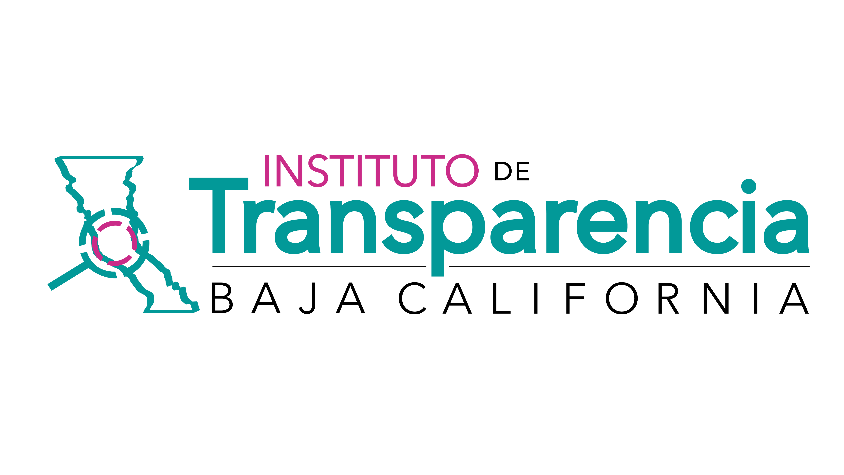 Cumplimiento
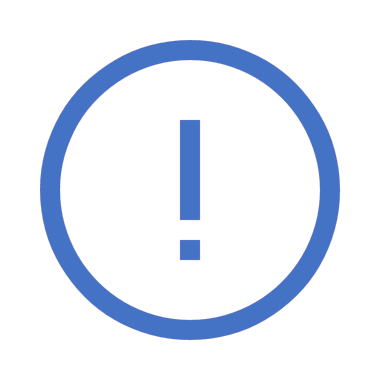 Hasta 10 días (Las resoluciones establecerán, en su caso, los plazos y términos para su cumplimiento y los procedimientos para asegurar su ejecución, los cuales no podrán exceder de diez días para la entrega de información. Excepcionalmente, el sujeto obligado podrá solicitar la ampliación del término cuando el asunto así lo requiera, la cual será resuelta por el Instituto previa fundamentación y motivación. Art 144 de la Ley de Transparencia Edo BC)
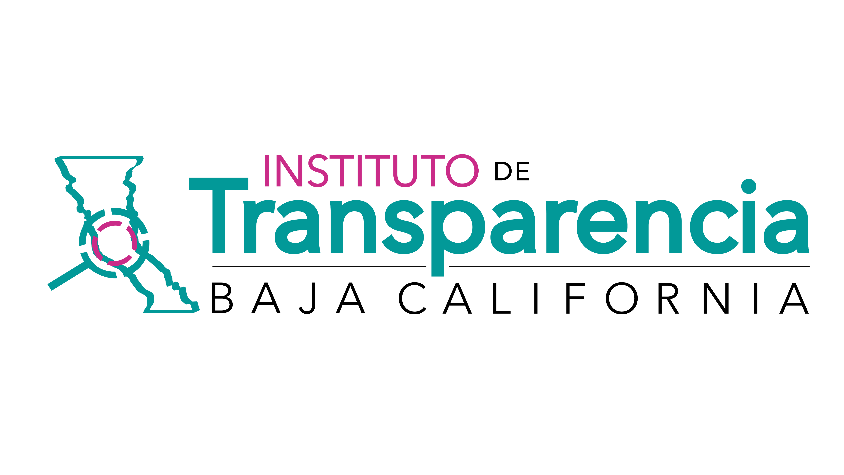 Prorroga
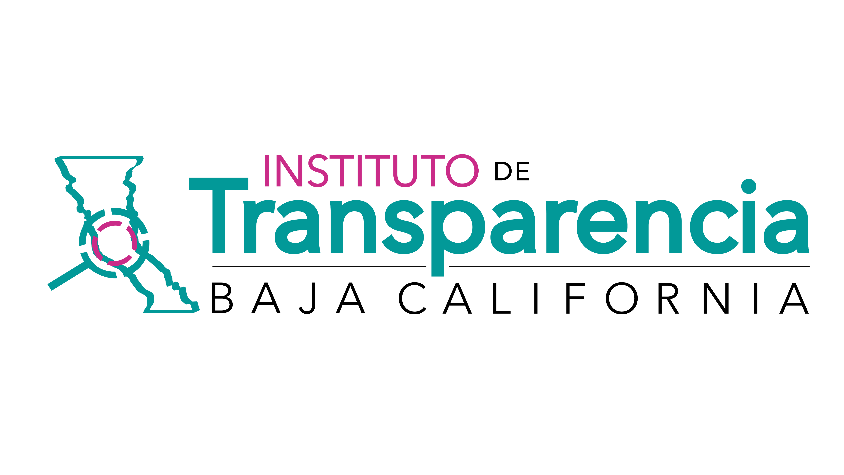 Incumplimiento
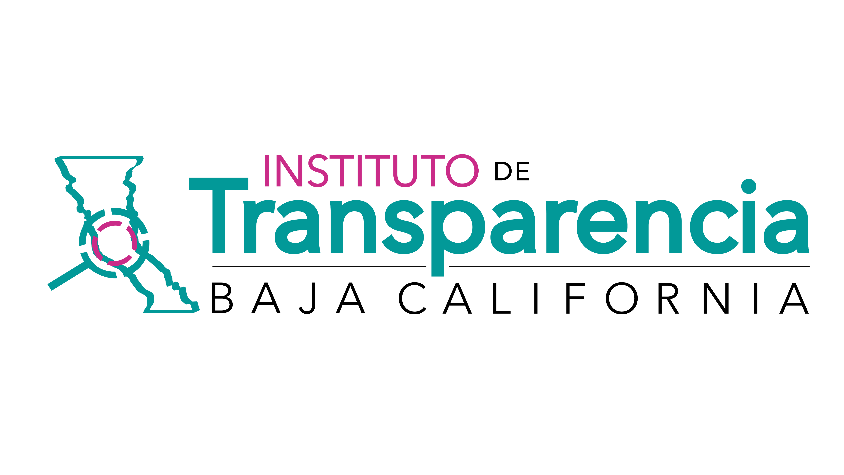 Términos no previstos
Hasta 3 días 
(Aplicación supletoria Art 6 LPDP posesión SO Edo BC y art 89 CPCBC)
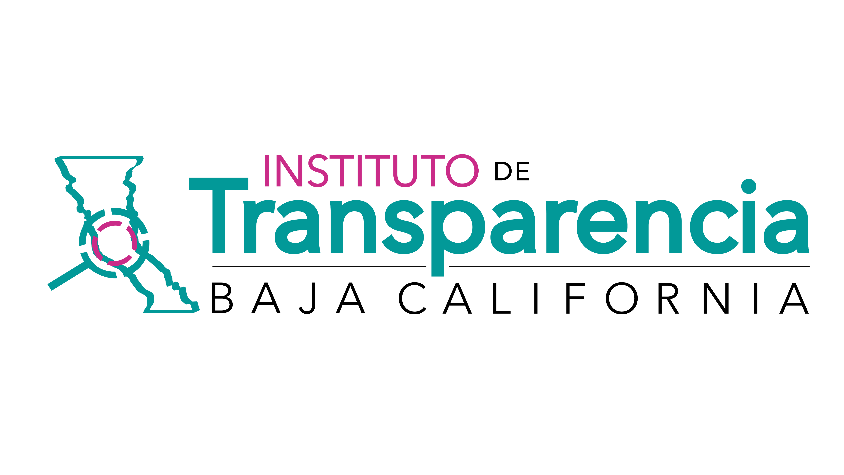 Sustanciación del Recurso
40 días 
Se resolverá el recurso en un plazo que no podrá exceder de 40 días, excepcionalmente se puede ampliar 20 días por única ocasión Art 59 LPDP posesión SO Edo BC
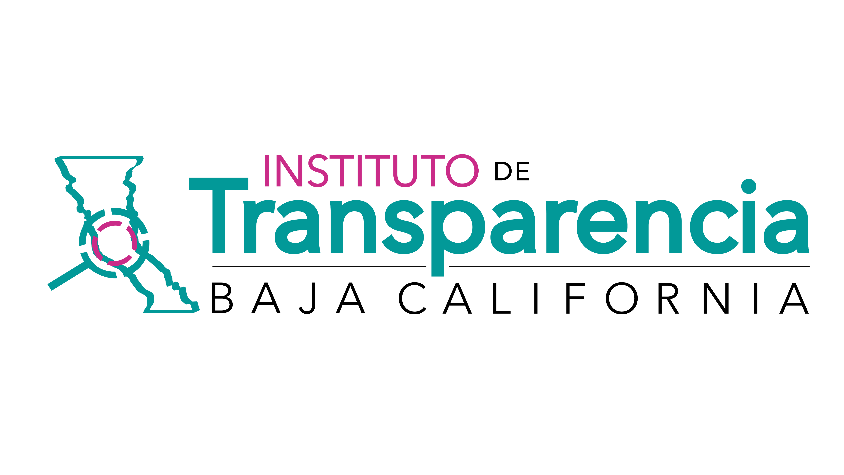